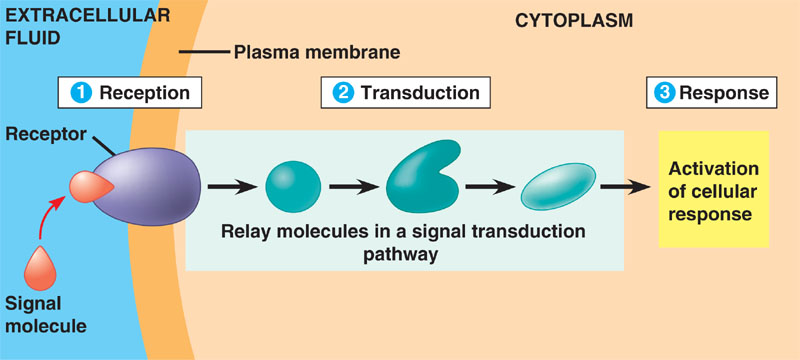 Signal Transduction
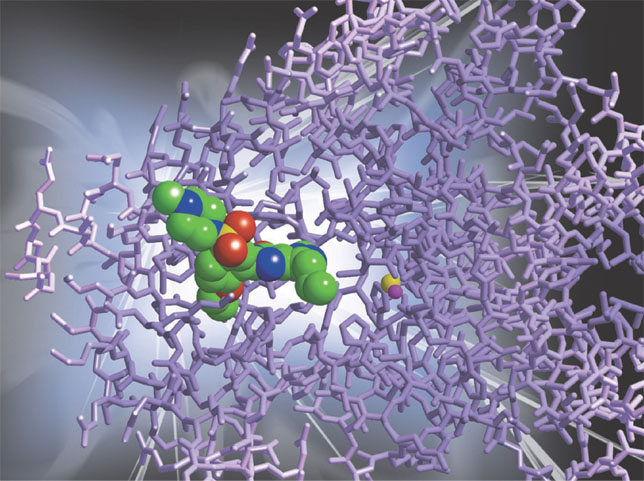 Cell to Cell Communication
Can occur in both eukaryotes and prokaryotes, mostly through chemical signals
to trigger specific reactions in the cell 
May cause growth, the production of specific molecules, and other actions (like muscle contraction)
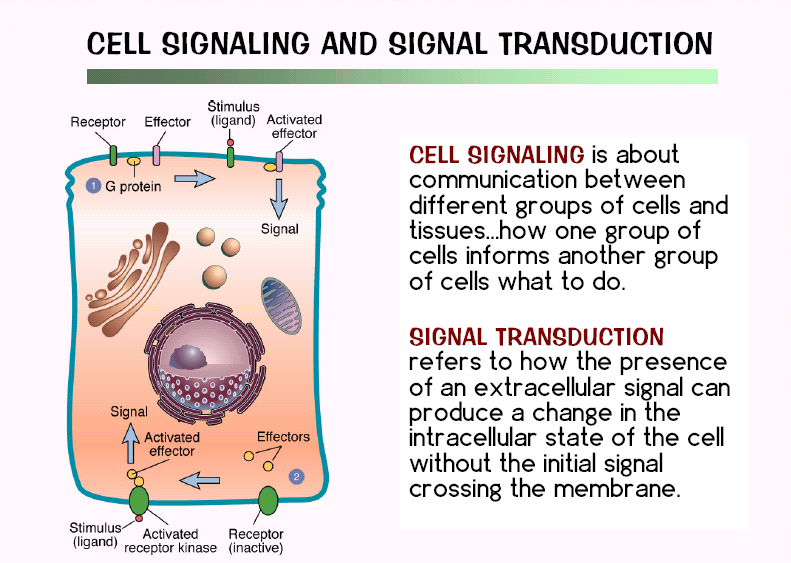 Signal transduction occurs when a signaling molecule activates a receptor. In turn, this receptor alters intracellular molecules creating a response.
Signal transduction - general steps
1) Synthesis and release of signaling molecules
2) Transport of signal to target cell
3) Detection of signal by a specific receptor protein
4) Intracellular events, often mediated by second messengers, that change metabolism or gene expression
5)Termination of the signal and response
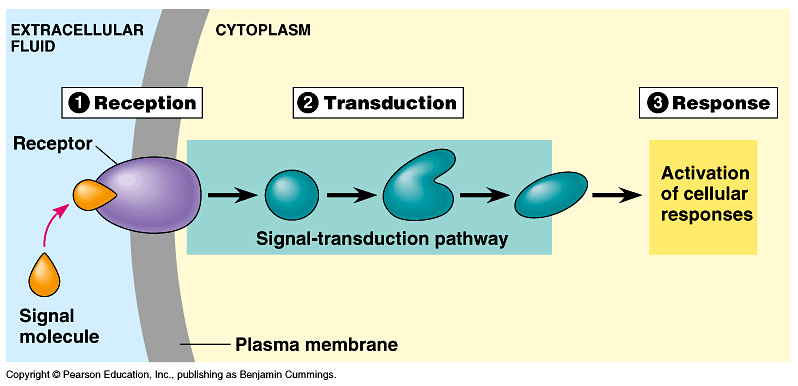 Reception: Chemical signal binds to the receptor molecule (on cell surface or inside cell) 
Transduction: Reaction or series of reactions (cascade) leading to the final response
Response: The specific cellular response
Requirement of  Biosignaling
requires a receptor to detect signals;
 the receptor must link to or generate an intracellular response;
Such linking molecules are known as “second messengers”;
This transduction system must meet  four specific criteria.
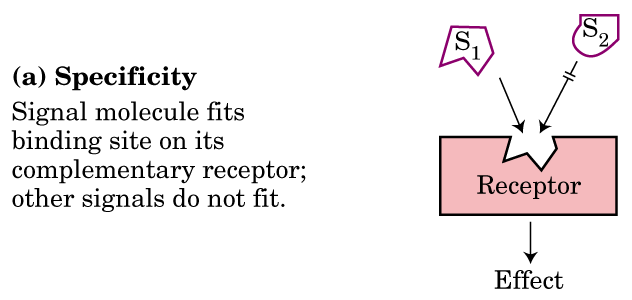 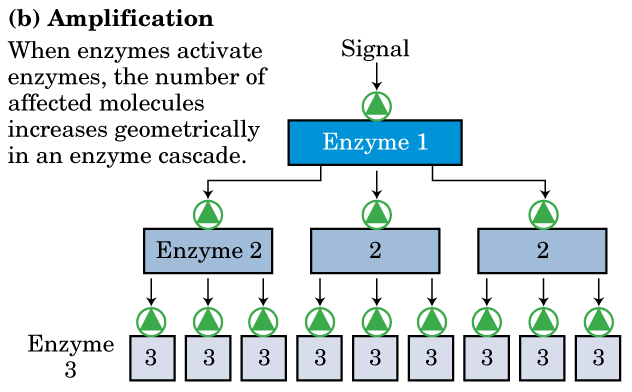 often short-lived
& low concentration
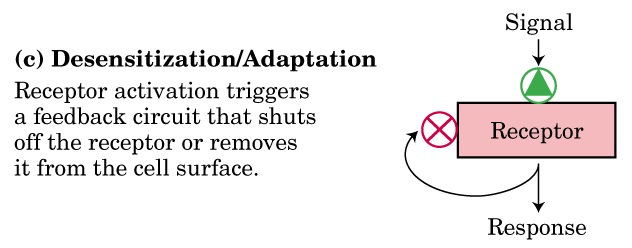 feedback
control
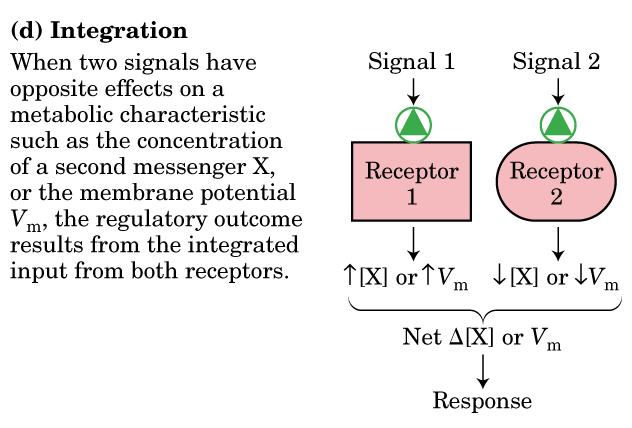 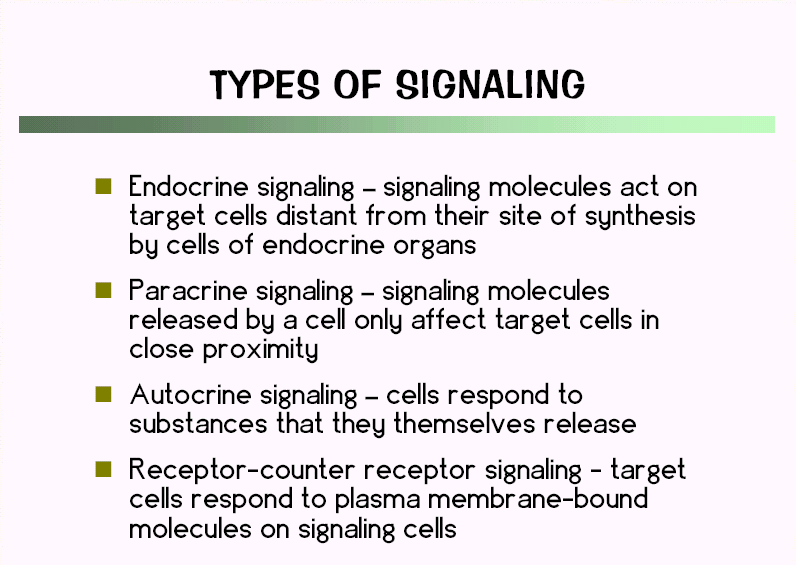 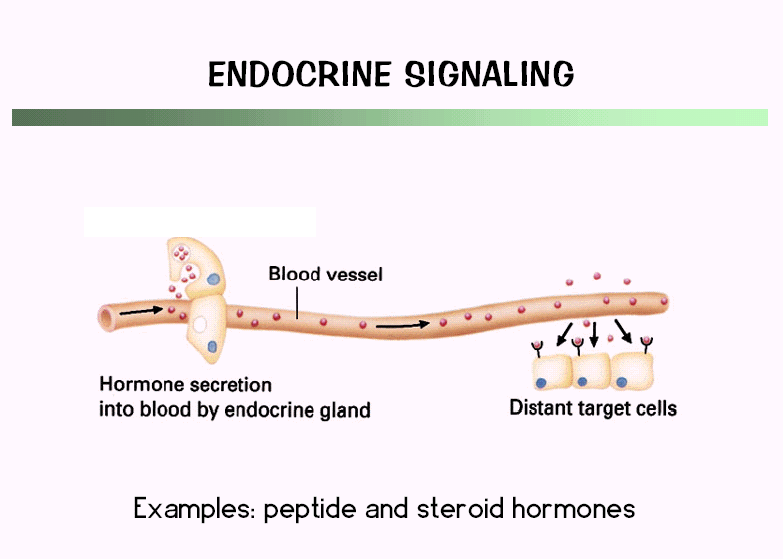 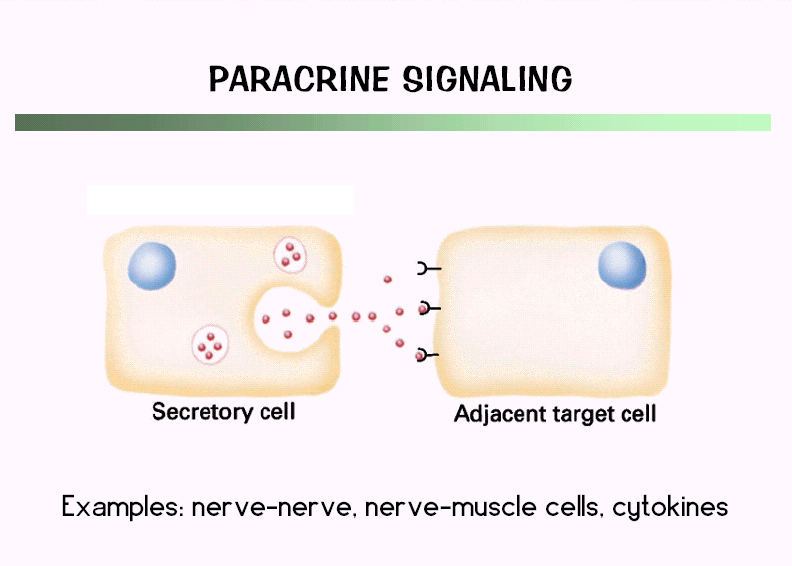 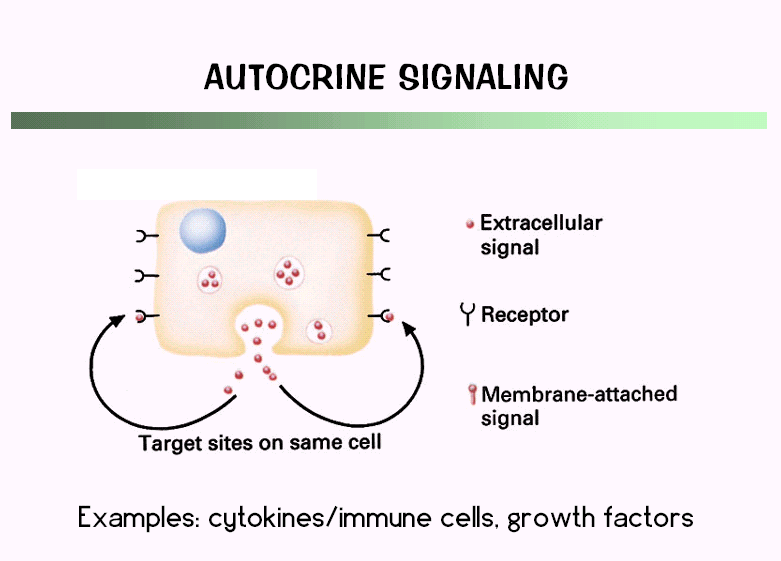 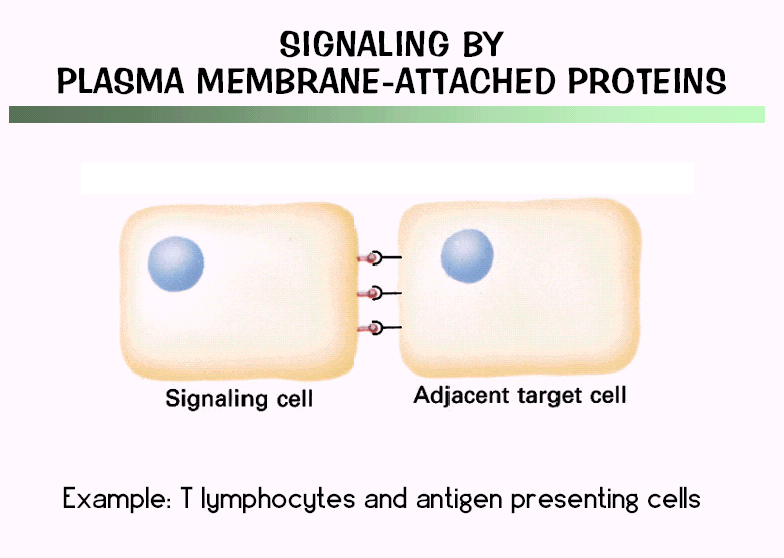 Ligands (signalling molecules)
Ligand it  is a substance (usually a small molecule), that forms a complex with a biomolecule  by intermolecular forces (such as ionic bonds, hydrogen bonds and van der Waals forces) to serve a biological purpose.
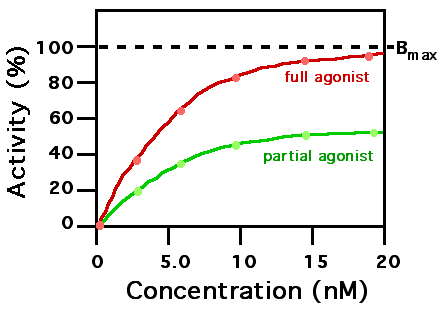 The tendency or strength of binding is called  affinity and the association is usually reversible.
A ligand that can bind to a receptor, alter the function of the receptor and trigger a physiological response is called an agonist for that receptor.
Ligands that bind to a receptor but fail to activate the physiological response are receptor antagonists.
Receptors
Receptors are protein molecules, embedded in either the plasma membrane or the cytoplasm or nucleus of a cell, to which one or more specific kinds of signalling molecules may attach. 

Each type of receptor recognizes and binds only certain ligand shapes (in analogy to a lock and key where the lock represents the receptor and the key, its ligand).
Classification of receptors based on their location
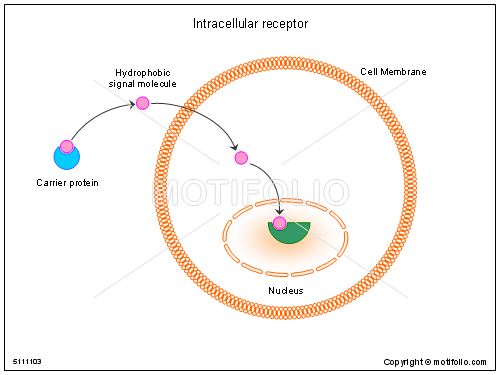 1- Intracellular receptors:
 found in the cytoplasm or inside nucleus and function in the nucleus as transcription factors to alter the rate of transcription of particular genes. 

The steroid hormones and thyroid hormones are hydrophobic and thus diffuse freely across the plasma membrane and bind to intracellular receptors.
2- Plasma-membrane receptors:
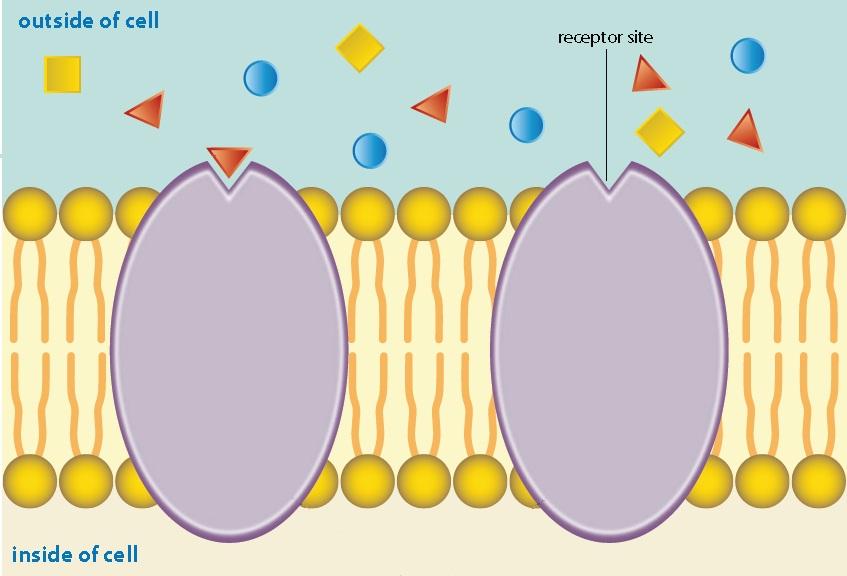 Cell surface receptors are specialized integral membrane proteins that take part in communication between the cell and the outside world. Extracellular signaling molecules attach to the receptor, triggering changes in the function of the cell.  The binding initiates a chemical change on the intracellular side of the membrane.
The peptide, protein hormones and the catecholamine hormones are hydrophilic and thus interact with cell surface receptors and transmit their signals through second messenger that are generated intracellularly
Four main types of extracellular receptors
1-Ion-channel receptors 
2-G protein-linked receptors
3-Receptors associated with tyrosine kinases
4-Receptors with intrinsic enzymatic activity
Structure of cell surface receptors:
1- Extracellular domain (N-terminal) which binds the hormone.
2- Transmembrane domain: One or more than one membrane spanning region that are α-helices, this varies in structure from a simple linear hydrophobic region to a more complex (eg G-receptors).
3- Intracellular domain (C-terminal) which initiate the intracellular signaling cascade (Signal transduction).
Mechanisms of signal transduction that follow the binding of signaling molecules to plasma membrane receptors include: 
1- Phosphorylation of receptors at tyrosine residues (receptor tyrosine kinase activity), 
2- Conformational changes in signal transducer proteins (e.g., proteins with SH2 domains, heterotrimeric G proteins) 
3- Increases in the levels of intracellular second messengers
    Examples: cAMP, inositol trisphosphate (IP3), and diacylglycerol (DAG).
G-protein Coupled Receptors (GPCRs)
- G proteins bind GTP (guanosine triphosphate), they control and amplify intracellular signaling pathways  
 Exist in two states           
 1) bound GTP: active     2) bound GDP: inactive
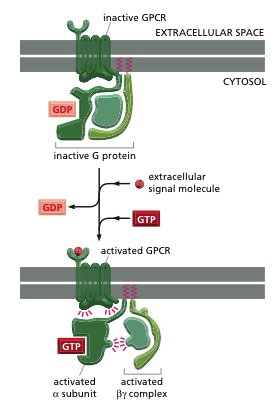 The extracellular domain connects to the intracellular domain through seven transmembrane spans
The intracellular domain is coupled to a heterotrimeric G-protein
The heterotrimeric G-protein is composed of 3 subunits: G, G, and G 
When the G subunit is bound to GDP it is “OFF”; and when it is bound to GTP it is “ON”
The conformational change relayed to the intracellular domain causes the G subunit to release GDP and bind to GTP thereby activating both the G and G/G subunits
General structure of G protein-linked receptors
- In the transmembrane domain, there are seven alpha helices
- Loop between helices 5&6 involved in interactions with G protein
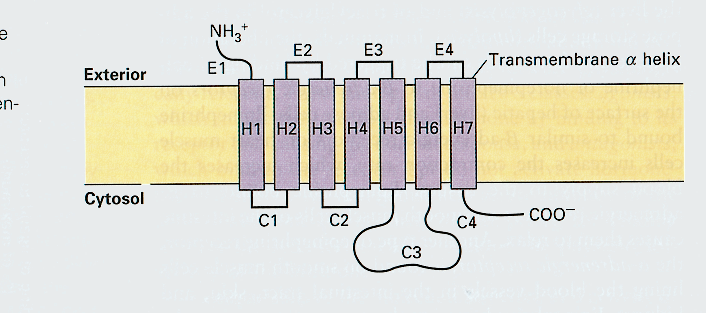 When all subunits (G, G, and G ) are associated together, the G protein is in an inactivate state
 Once epinephrine or other cAMP-linked hormones bind to the receptor, the hormone-receptor complex interacts  with the G protein to bring about its activation;
 Following  interaction of the hormone-receptor complex  with the G protein, GTP displaces GDP;
 Binding of GTP produces a conformational change in the G protein that causes the  subunit to dissociate. The  subunit then interacts with adenylate cylcase;
 The  subunit is inactivated when the bound GTP is  hydrolyzed to become GDP, which is catalyzed by a GTPase activity that is part of the  subunit.
The a subunit of a G-protein (Ga) binds GTP, & can hydrolyze it to GDP + Pi.
Adenylate Cyclase (AC) is a transmembrane protein, with cytosolic domains forming the catalytic site.
The sequence of events by which a hormone activates cAMP signaling:
1. Initially Gα has bound GDP, and α,β,and γ subunits are complexed together. 
Gβγ, the complex of β & γ subunits, inhibits Gα.
2. Hormone binding, usually to an extracellular domain  (GPCR), causes a conformational change in the receptor that is transmitted to a G-protein  on the cytosolic side of the membrane. 
The nucleotide-binding site on Gα becomes more accessible to the cytosol, where [GTP] > [GDP]. 
Gα releases GDP & binds GTP (GDP-GTP exchange).
3. Substitution of GTP for GDP causes another conformational change in Gα. 
Gα-GTP dissociates from the inhibitory βγ complex & can now bind to and activate Adenylate Cyclase.
4. Adenylate Cyclase, activated by the stimulatory  Gα-GTP, catalyzes synthesis of cAMP.
5. Protein Kinase A (cAMP Dependent Protein Kinase) catalyzes transfer of phosphate from ATP to serine or threonine residues of various cellular proteins, altering their activity.
Turn off of the signal:
1. Ga hydrolyzes GTP to GDP + Pi (GTPase).
The presence of GDP on Ga causes it to rebind to the inhibitory bg complex. 
Adenylate Cyclase is no longer activated.
2. Phosphodiesterases catalyze hydrolysis of           cAMP  AMP.
Different isoforms of Gα have different signal roles: 
The stimulatory Gsα, when it binds GTP, activates Adenylate cyclase.
An inhibitory Giα, when it binds GTP, inhibits Adenylate cyclase. 

Different effectors & their receptors induce Giα to exchange GDP for GTP than those that activate Gsα. 

The complex of Gβγ that is released when Gα binds GTP is itself an effector that binds to and activates or inhibits several other proteins.
Receptor Tyrosine Kinases (RTKs)
Protein kinases are enzymes that add a phosphate group from ATP onto a substrate protein; this reaction is called phosphorylation.
RTKs are the high-affinity cell surface receptors for many polypeptide growth factors, and hormones
This reversibility contributes to the dynamic nature of cells
RTKs need to form dimers in the plasma membrane; the dimer is stabilized by ligands binding to the receptor. The interaction between the cytoplasmic domains stimulates the autophosphorylation of tyrosines within the domains of the RTKs, causing conformational changes. 

The receptors' kinase domains are subsequently activated, initiating phosphorylation signaling cascades of downstream cytoplasmic molecules that facilitate various cellular processes such as cell differentiation and metabolism
Receptor Tyrosine Kinase
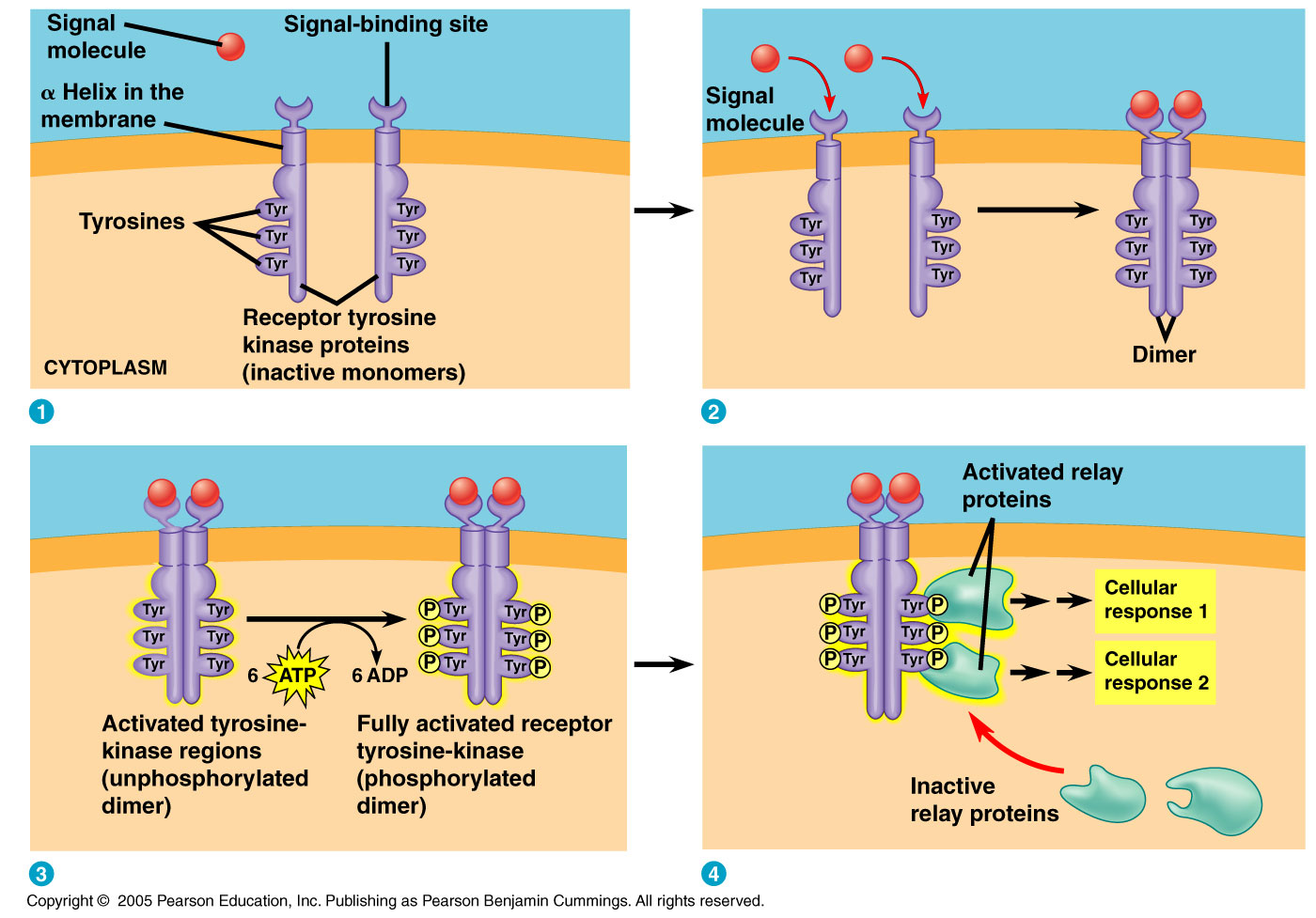 steps involved:
1-Ligand Reception
2-Receptor Dimerization
3-Catalysis (Phosphorylation)
4-Subsequent Protein Activation
5-Further Transduction
6-Response
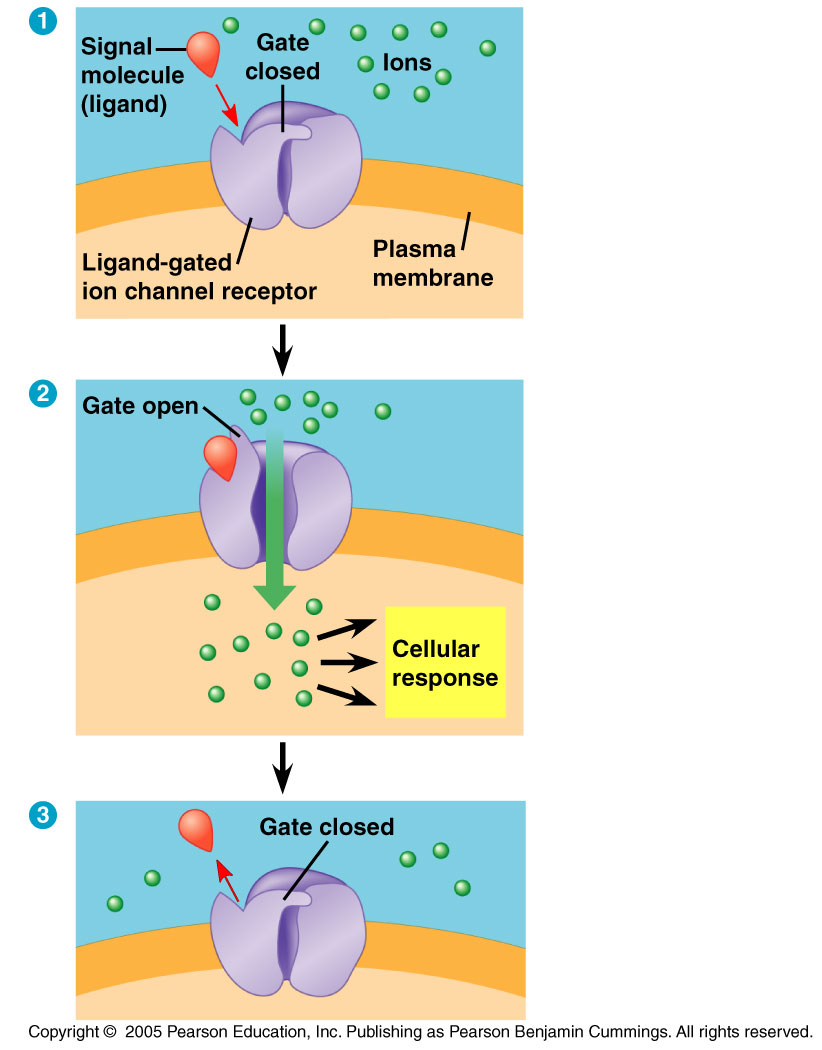 Ion-Channel Receptor
Ion-Channel Receptor are a group of transmembrane ion channels that are opened or closed in response to the binding of a chemical messenger
Reversibility is assured by pumping ions back out again (using separate protein)
A ligand-gated ion channel, upon binding with a ligand, changes conformation to open a channel in the cell membrane through which ions relaying signals can pass
An example of an ion allowed into the cell during a ligand-gated ion channel opening is Ca2+ ; it acts as a second messenger initiating signal transduction cascades and altering the physiology of the responding cell.
Intracellular receptors
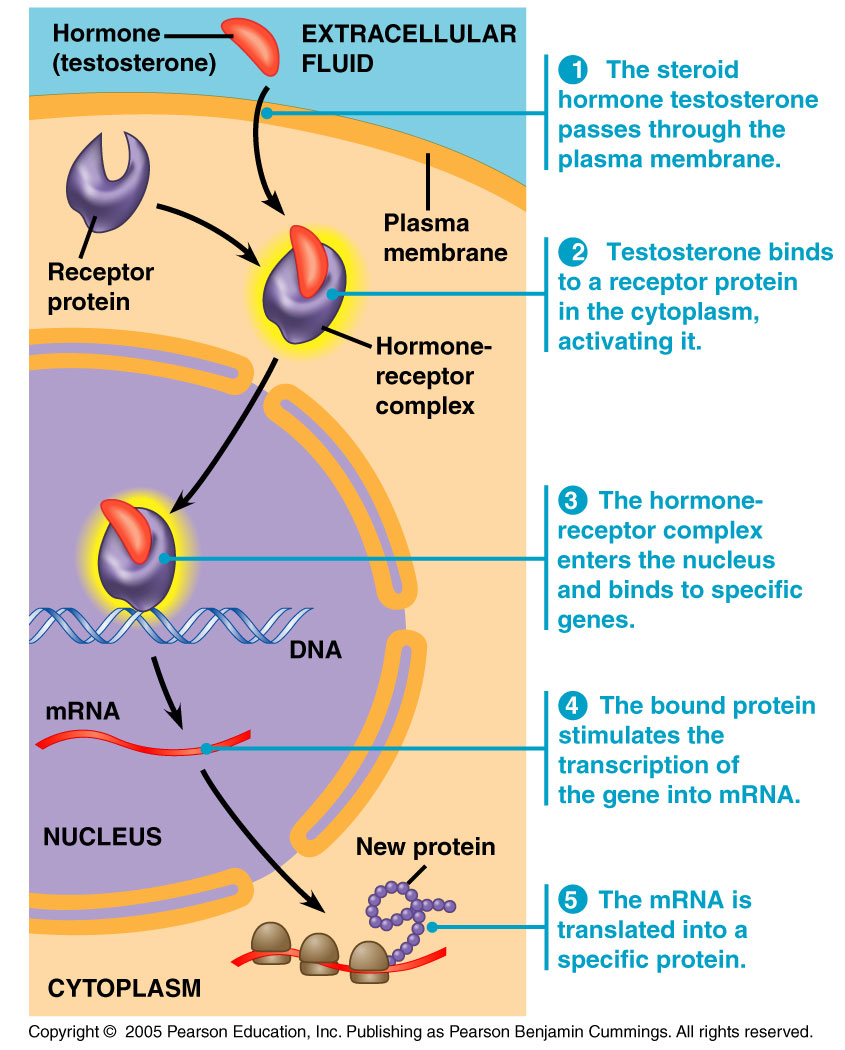 They are receptors located inside the cell rather than on its cell membrane.
The typical ligands for nuclear receptors are usually intracellular second messengers like inositol trisphosphate (IP3), and lipophilic hormones like the steroid hormones testosterone and 
progesterone and derivatives of vitamins A and D
To initiate signal transduction, the ligand must pass through the plasma membrane. On binding with the receptor, the ligands pass through the nuclear membrane into the nucleus, enabling gene transcription and protein production.
Second messengers
Small molecules or ions that occur in the cytoplasm of a cell, and they are generated in response to a hormone binding to a cell-surface receptor, and activates various kinases that regulate the activities of other enzymes
But in addition to their job as relay molecules, second messengers serve to greatly amplify the strength of the signal.
There are three major classes of second messengers:
cyclic nucleotides (e.g. cAMP)
inositol trisphosphate (IP3) and diacylglycerol (DAG)
calcium ions (Ca2+ )
The effect of cAMP on cellular metabolism
Increased [cAMP] increases glycogen breakdown
Increased [cAMP] increases phosphorylase activity (via a complex cascade)
Phosphorylase (or glycogen phosphorylase) is a key enzyme involved in glycogen breakdown
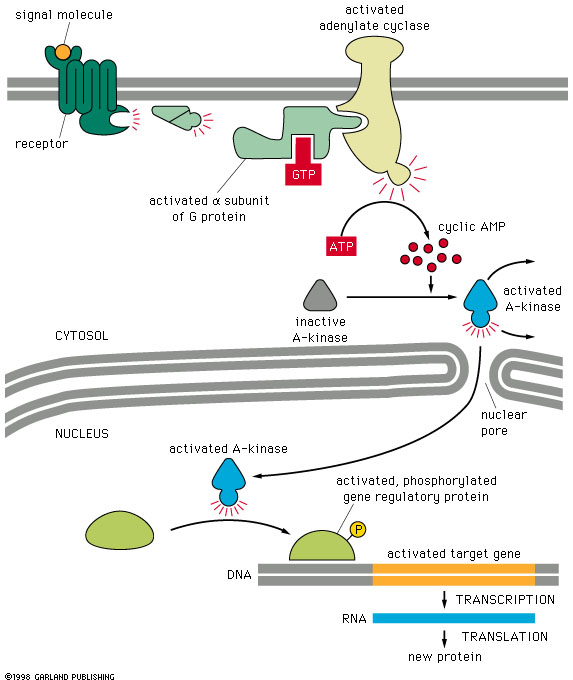 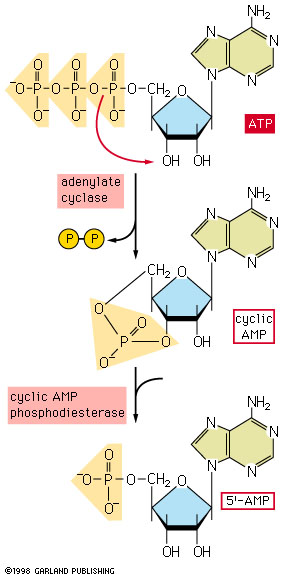 Cyclic AMP (cAMP) 2nd Messenger
Inositol trisphosphate (IP3) and diacylglycerol (DAG)
IP3 opens channels to release calcium ions from  intracellular stores
- IP3 is able to increase [Ca2+]  by associating with the  IP3 channel or IP3 receptor;
- At least three molecules of IP3 must bind to sites on the cytosolic side of the membrane protein to open the channel and release Ca2+.  
- Increase [Ca2+]  activates protein kinase C (PKC)
IP3 is a short-lived messenger (less than a few seconds)
Diacylglycerol activates protein kinase C (PKC)
- PKC phosphorylates Ser or Thr residues of specific target proteins, changing their catalytic activities;
PKC is a family of protein kinase enzymes that are involved in controlling the function of other proteins through the phosphorylation of hydroxyl groups of serine and threonine amino acid residues on these proteins. PKC enzymes in turn are activated by signals such as increases in the concentration of diacylglycerol (DAG) or calcium ions (Ca2+).
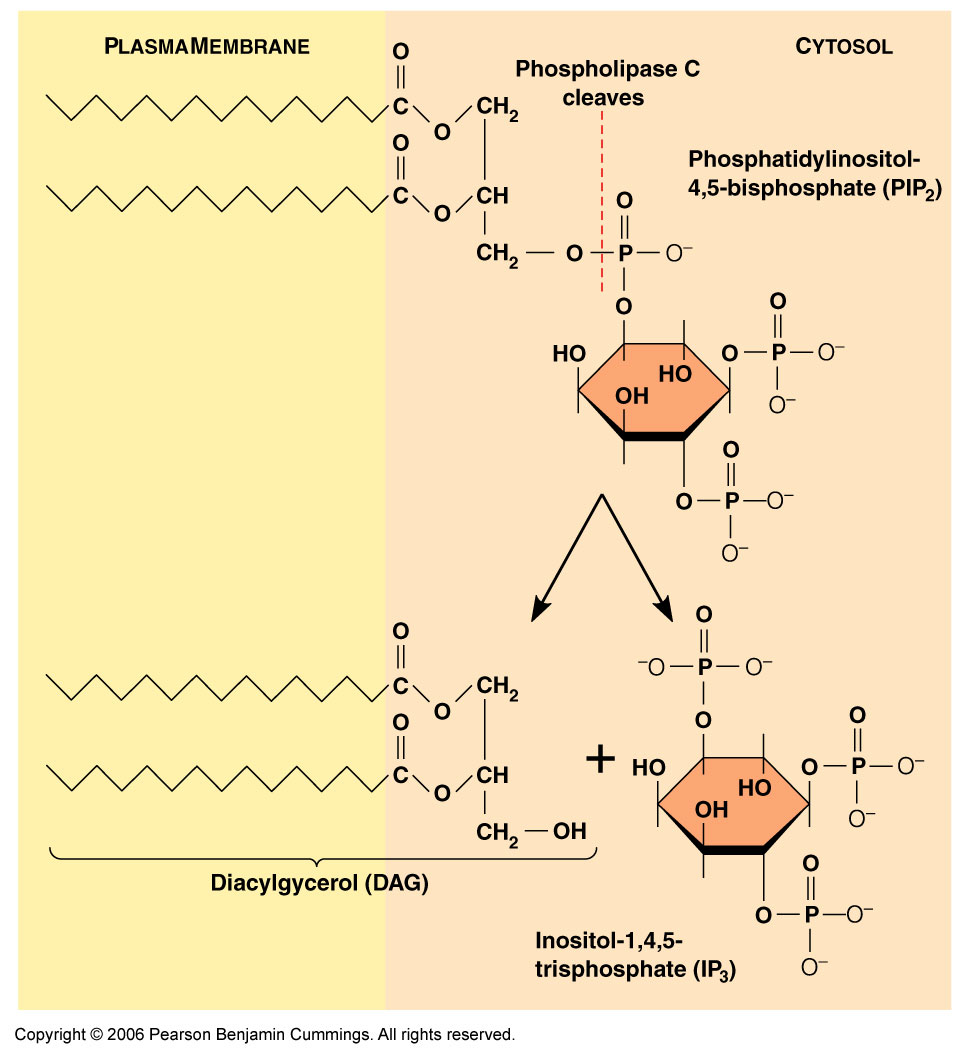 Ca2+ as a second messenger
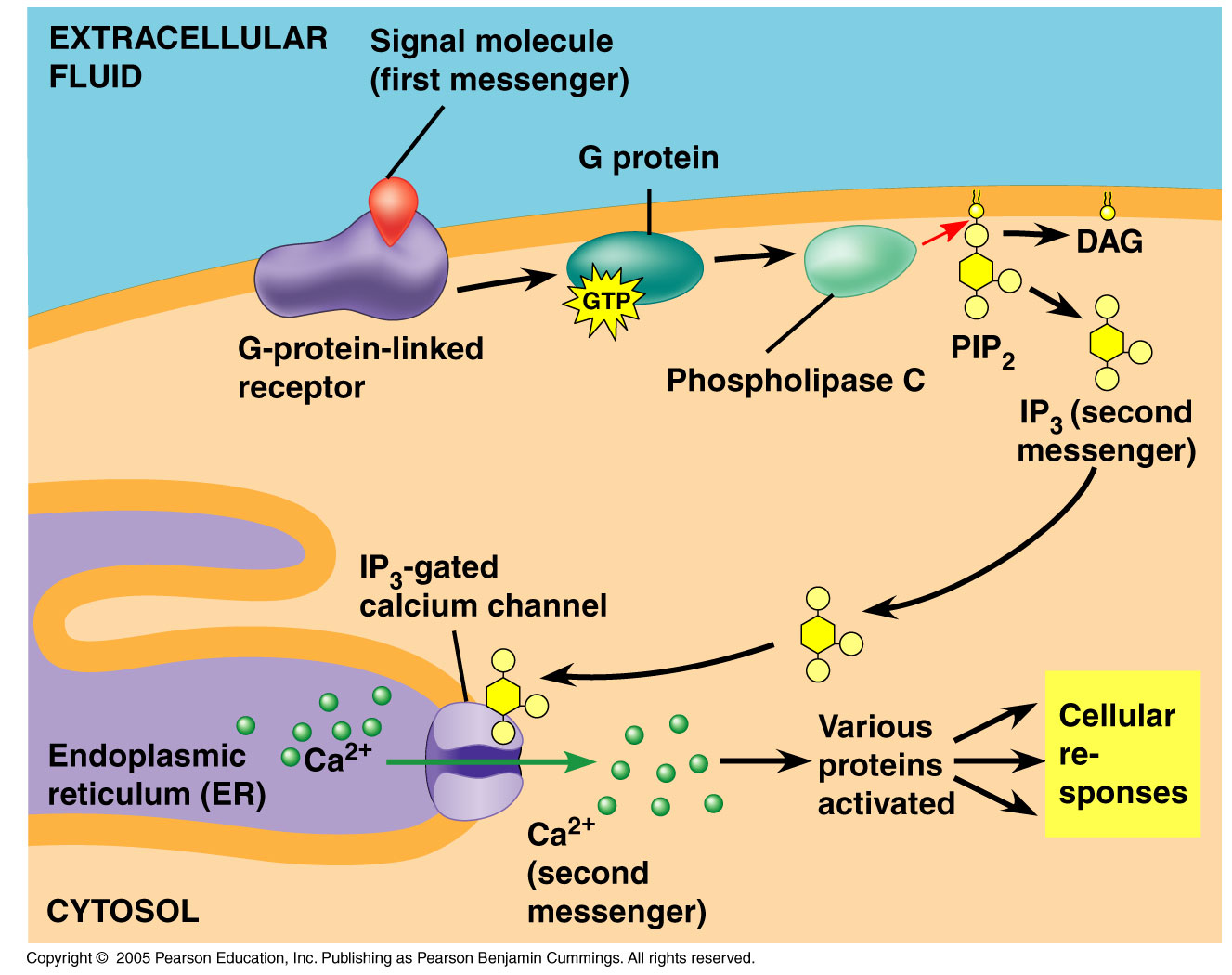 Signal Amplification (Cascade)
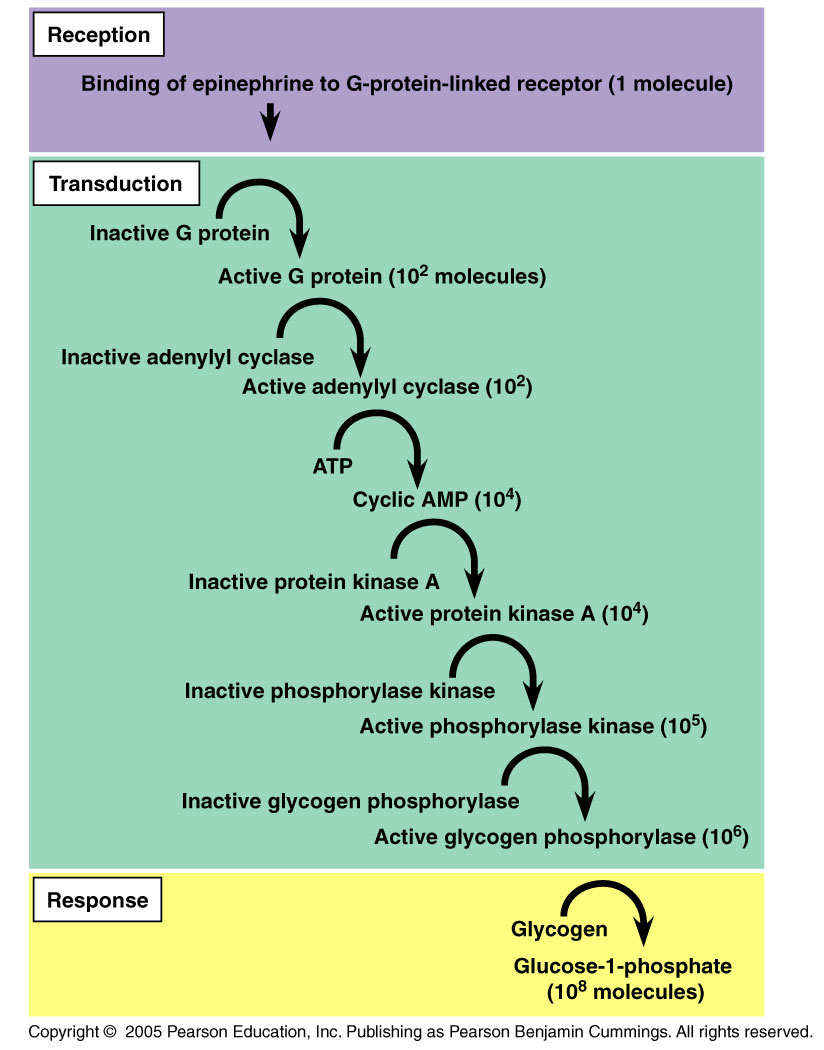 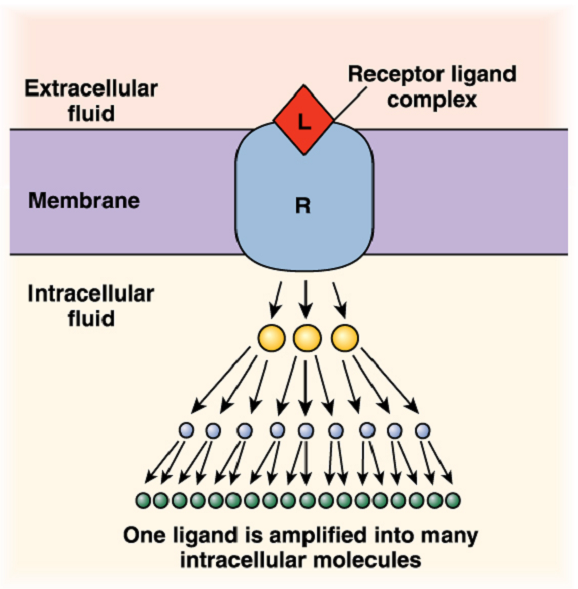 Responding to the Signal: Effector Proteins
The final step in cell signaling is activation of the effector proteins 

The effector proteins carry out the cellular response to the signal

Often the cellular response involves expression of previously inactive genes which requires effector proteins called transcriptional activators or transcription factors

Transcription factors are proteins that bind to specific DNA sequences called promoters that are upstream of the genes that are turned on

Effector proteins can also directly act on proteins that regulate cell shape to induce changes in morphology by rearranging the cytoskeleton

Other types of effector proteins directly regulate cell growth by arresting the cell cycle or altering cellular metabolism
Various Responses
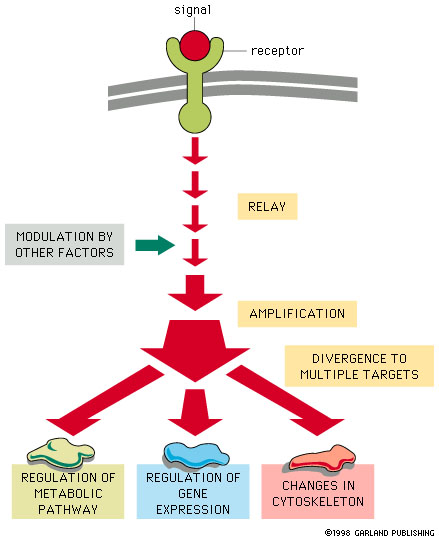 Note that more than one response can result from the reception of a single ligand